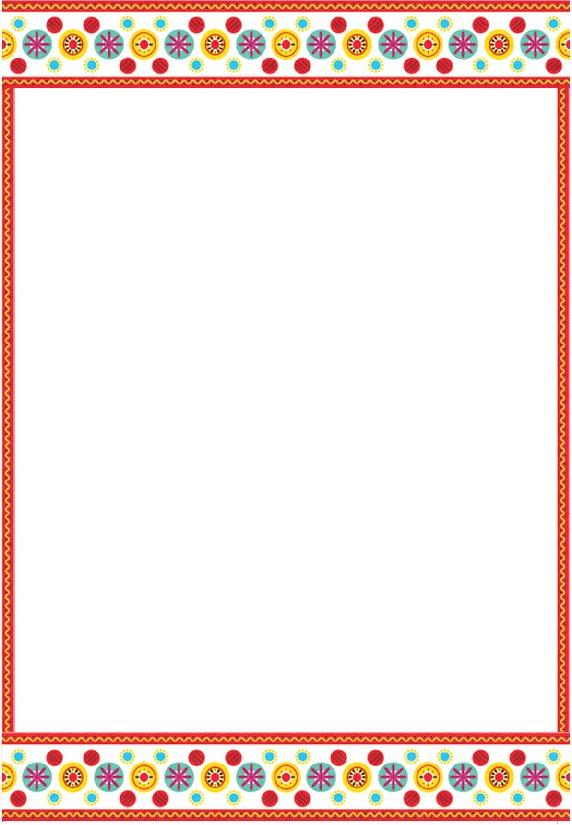 Дымковская игрушка
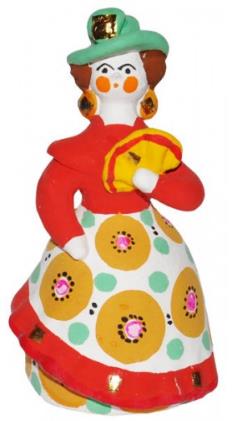 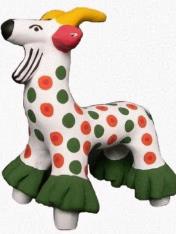 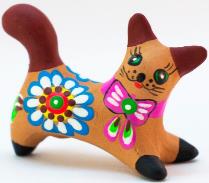 Подготовила: 
Якименко Н.С.
Россия –наша Родина.
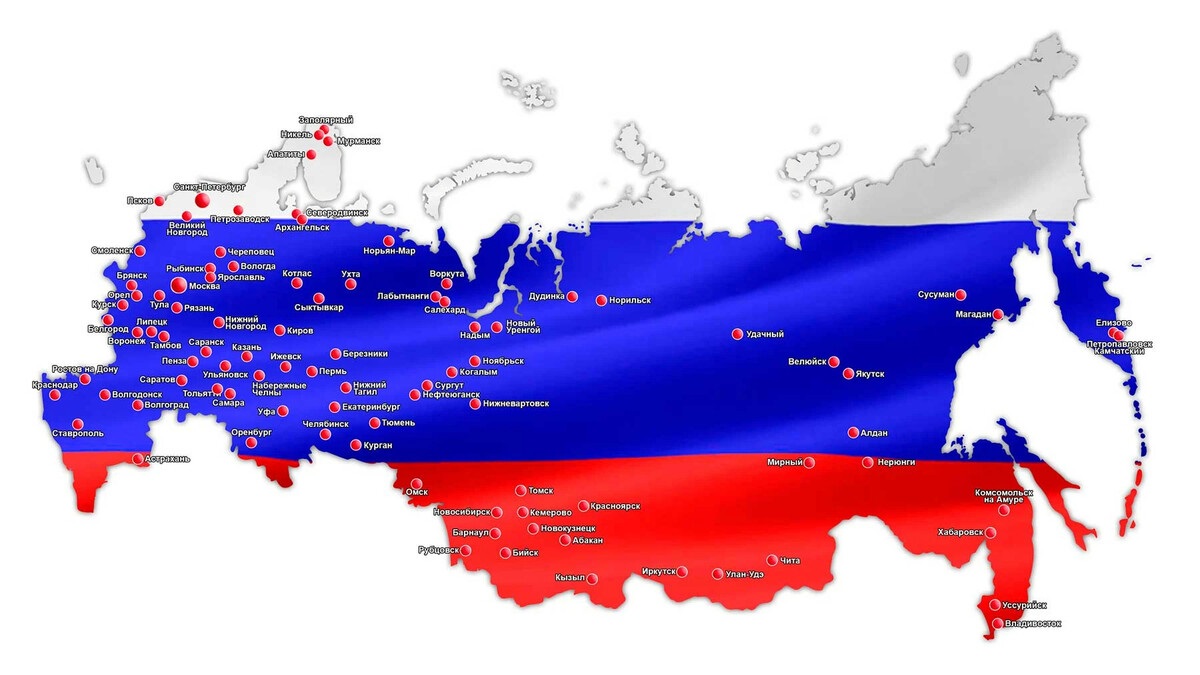 На берегу реки Вятки стоит село – Дымково.
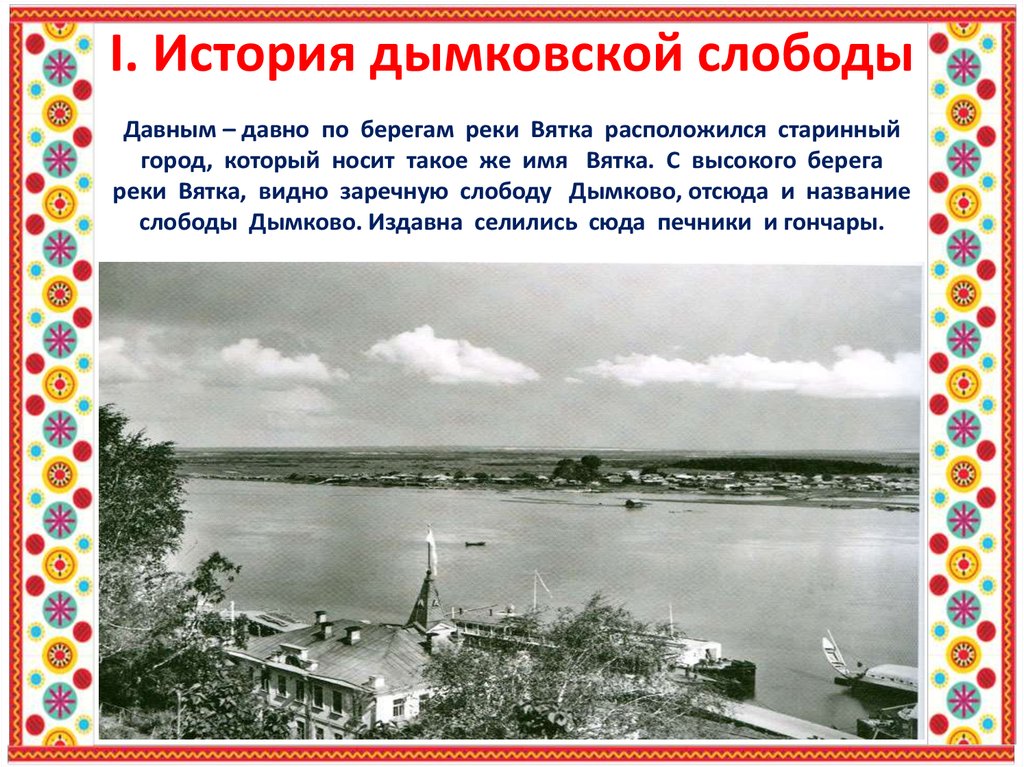 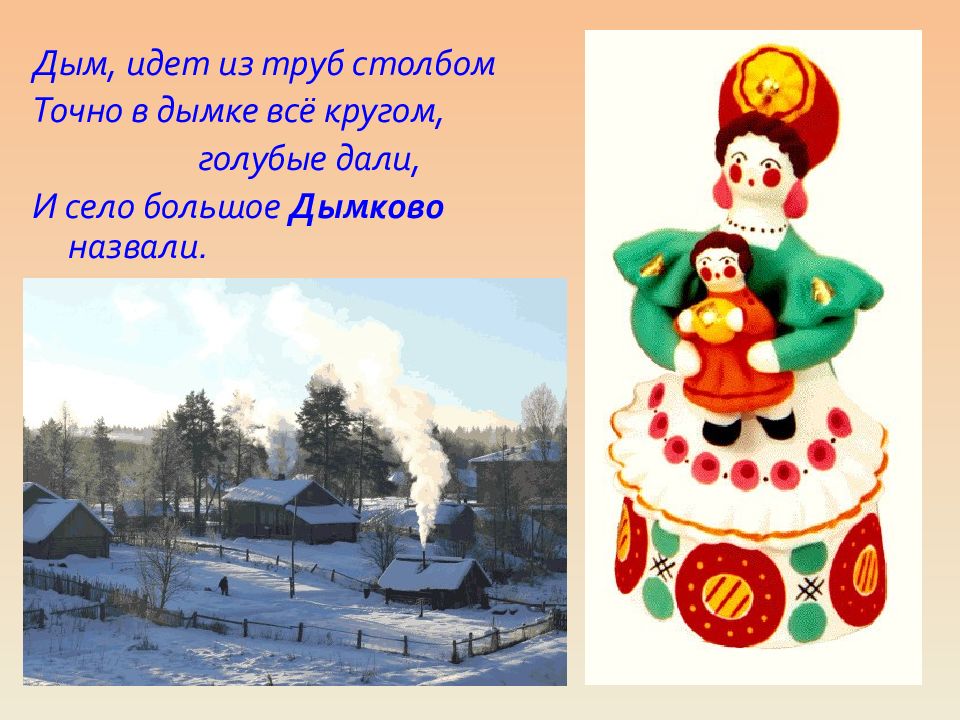 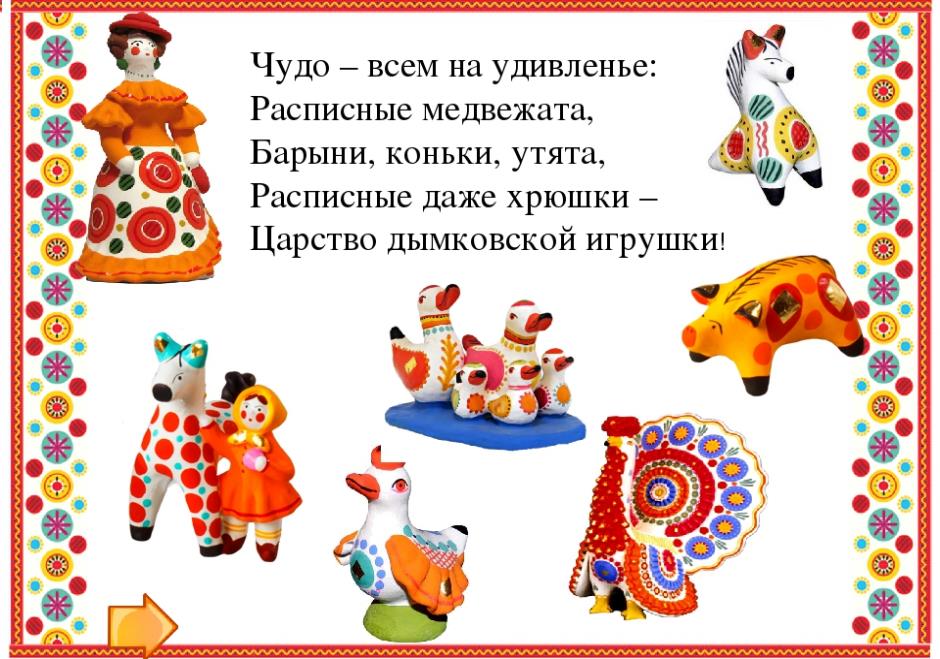 Берет мастер кусок глины и начинает по частям лепить из нее фигурку. А затем к ней приклеивают отдельные части - это налепы.
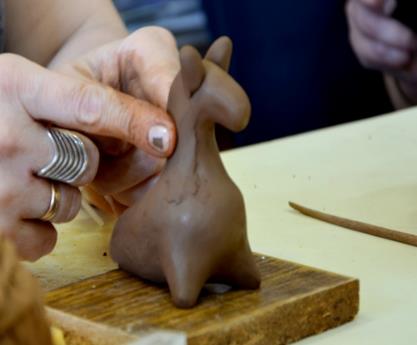 Затем игрушку обжигают в печи
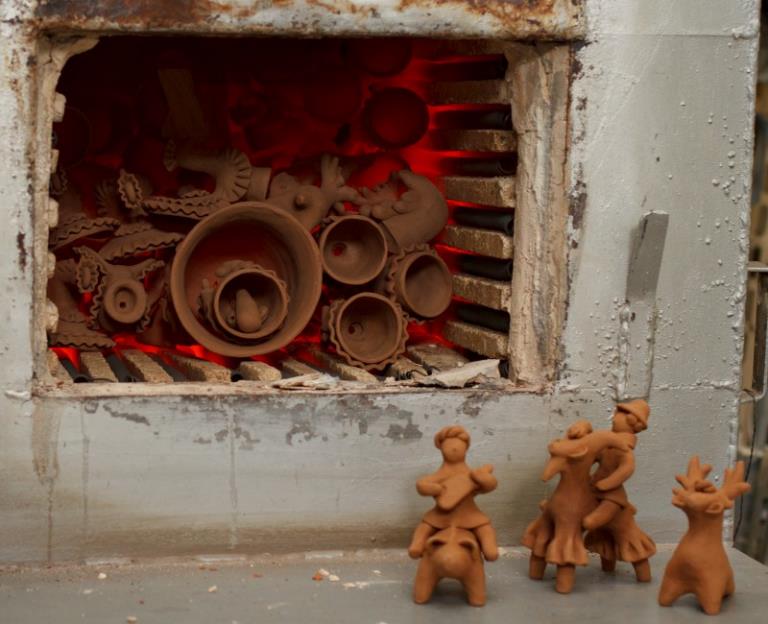 Когда игрушка остынет, её покрывают белой краской
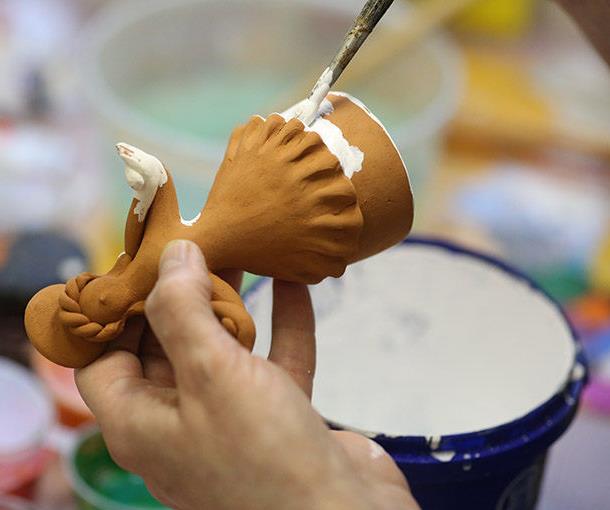 А затем наряжают - расписывают яркими красками. Основные цвета дымковской росписи необычайно яркие: синий, красный, оранжевый, желтый, малиновый, изумрудный и зеленый оттенки.
Коричневая и черная краска используются лишь в небольшом количестве.
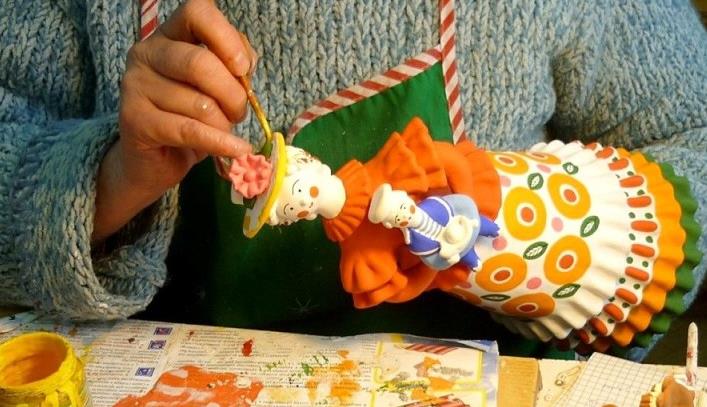 Особенностью дымковской игрушки является простой геометрический орнамент, состоящий из ярких пятен, кругов, зигзагов и полосок разной толщины
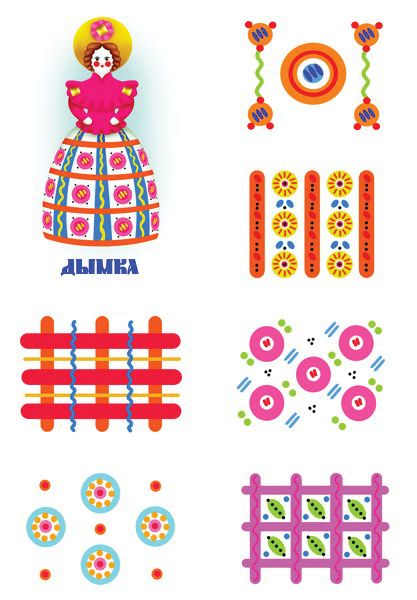 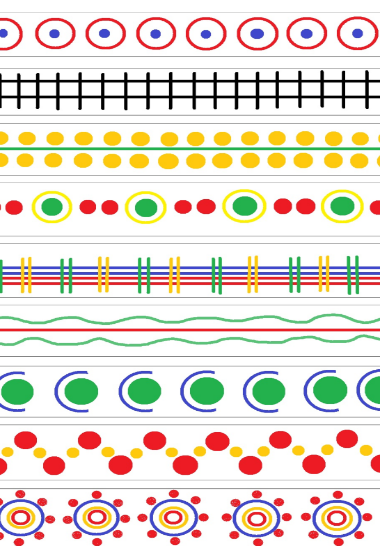 Узоры простые. Это прямые и волнистые линии, кружки и овалы, горошины и точки
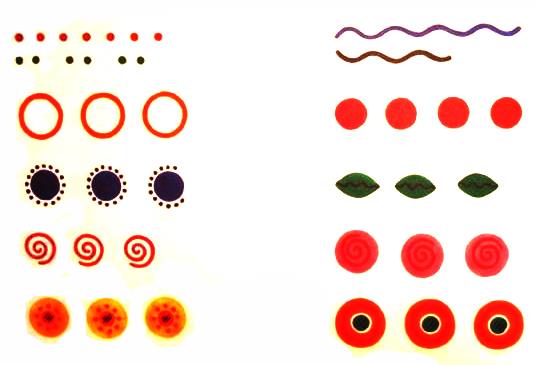 В росписи животных мастера используют сочетания крупных и мелких элементов, которые располагаются рядами или по всему телу
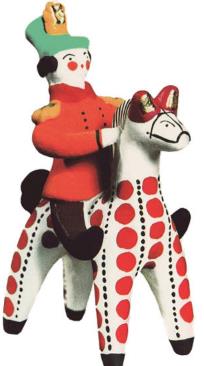 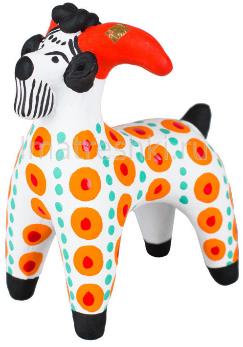 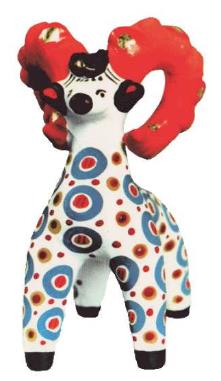 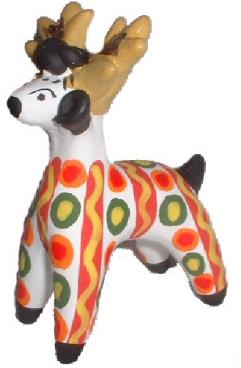 Козлик – бегут по дорожке Рога да ножки
Конь домчит до карусели, На коня вскочил Емеля.Улыбнулся, засвистал,Засвистал и поскакал!
Барашек – свисток, Левый рог – завиток, Правый рог – завиток, На груди - кружок
Олень - золотые рожки, на груди – полоски и горошки!
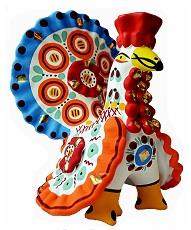 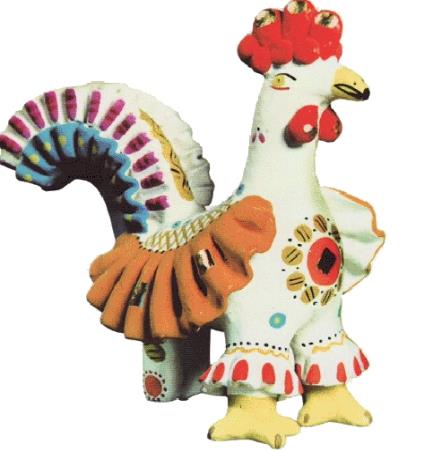 Дымковский индюк хорош!Лучше в мире не найдешь!Красный, синий, золотой –вот какой весь расписной!
По двору петух шагает.Курочек он охраняет!
Дымковские куклы
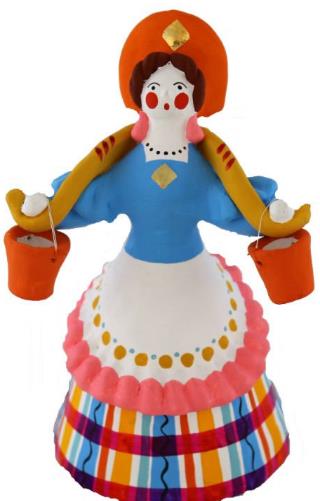 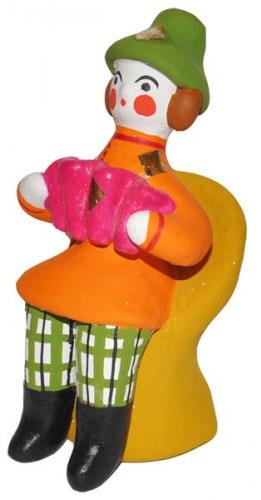 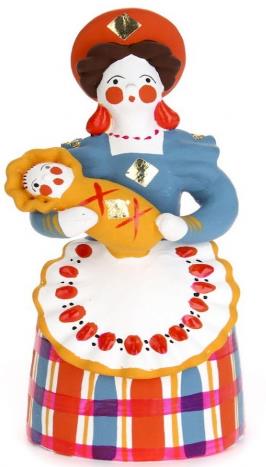 Ряженый с гармошкой
Водоноска
В кокошнике няня,
На руках Ваня
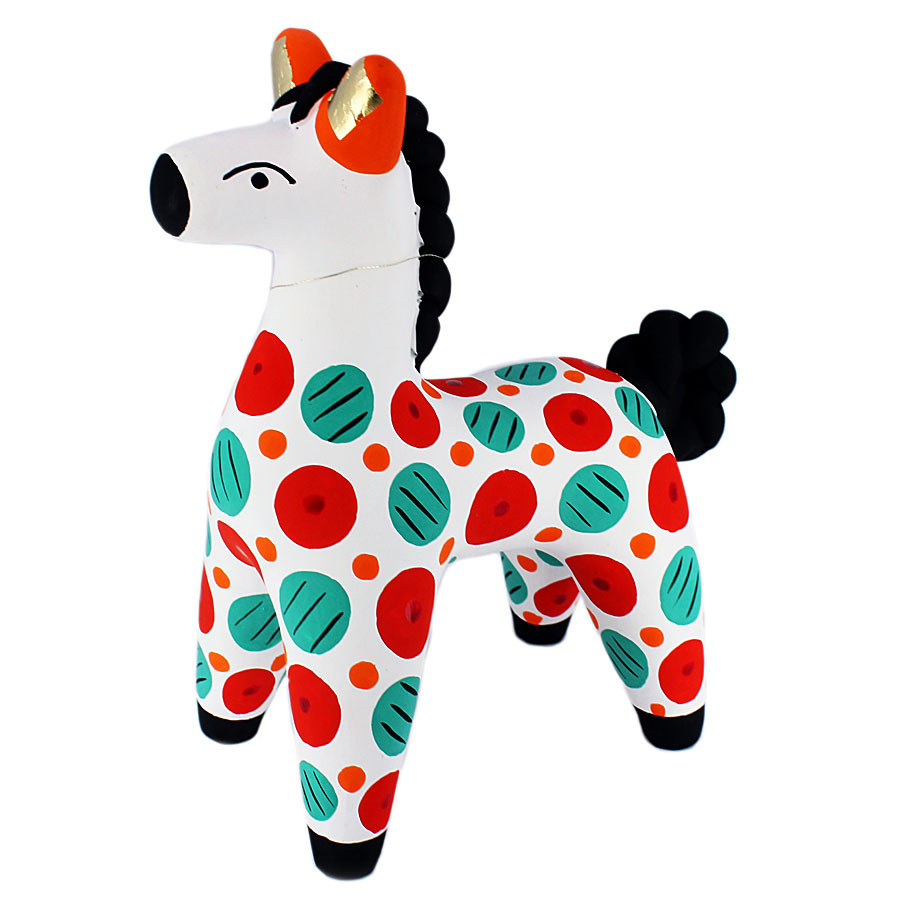 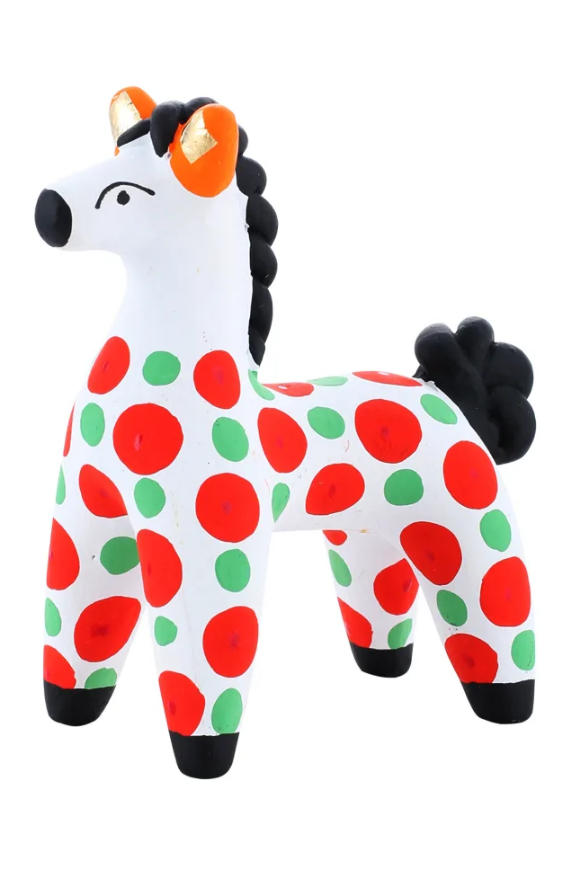 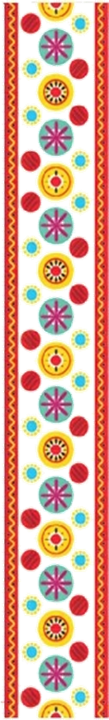 Спасибо за внимание!
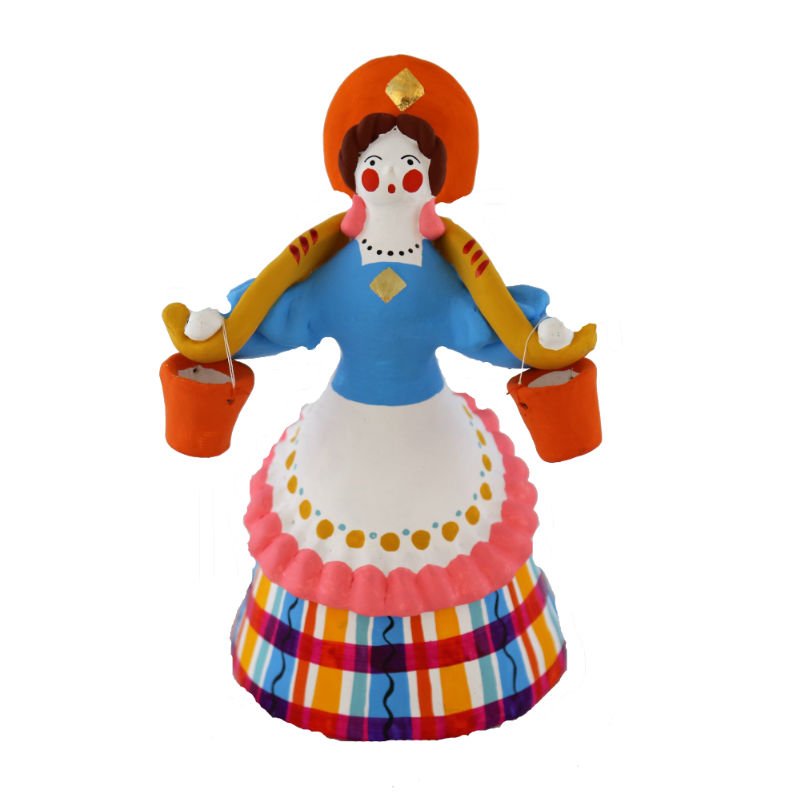